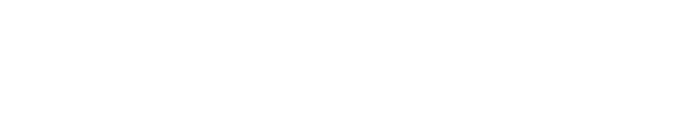 Data Everywhere  There Ought to be a Marketplace for it
Zane Adam  
General Manager
Windows Azure Platform
Microsoft Corp
Windows Azure DataMarket
Driving Innovation by Democratizing Data…
[Speaker Notes: Reducing Friction]
One Stop Shop for DataCommercial and Public Domain…
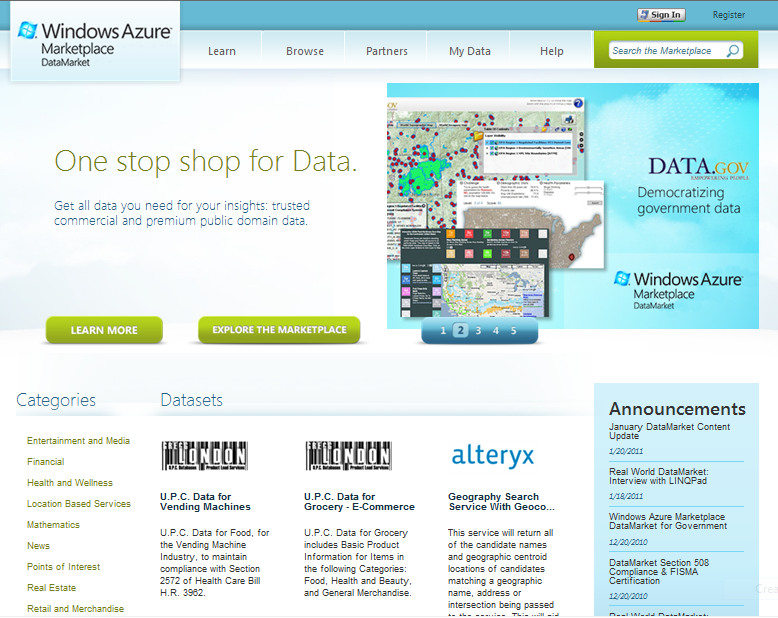 [Speaker Notes: Curated, Trusted Commercial and public domain
Billing on behalf
Global reach
Real-time and static
Our cloud Your cloud – Storage…]
Unified Data Discovery…
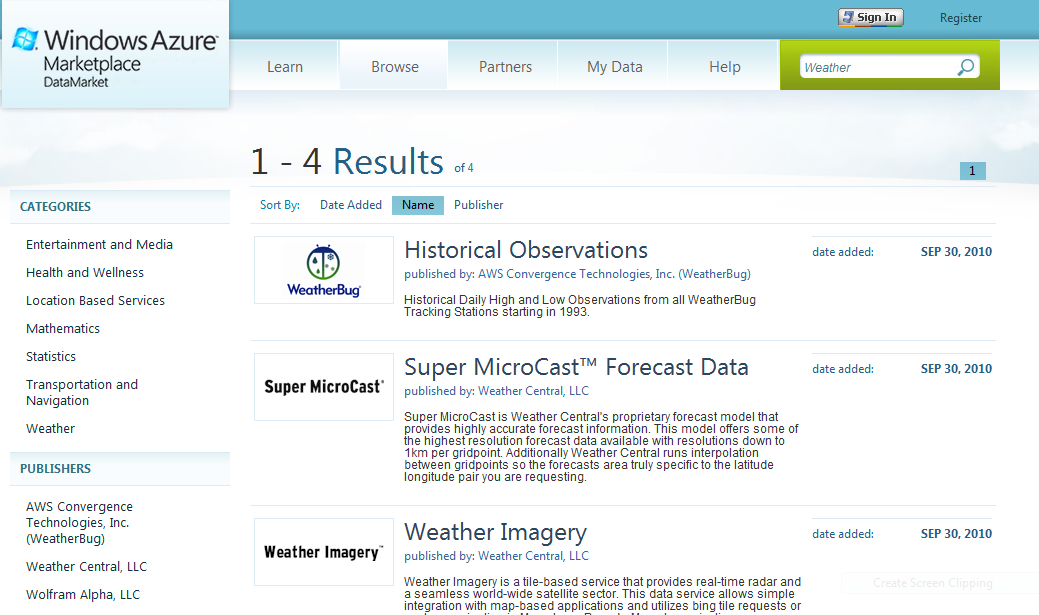 [Speaker Notes: Discover Data, Media, Web-services
By Category, by providers]
Visualize Before You Subscribe…
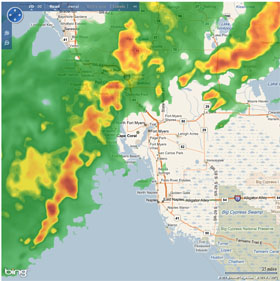 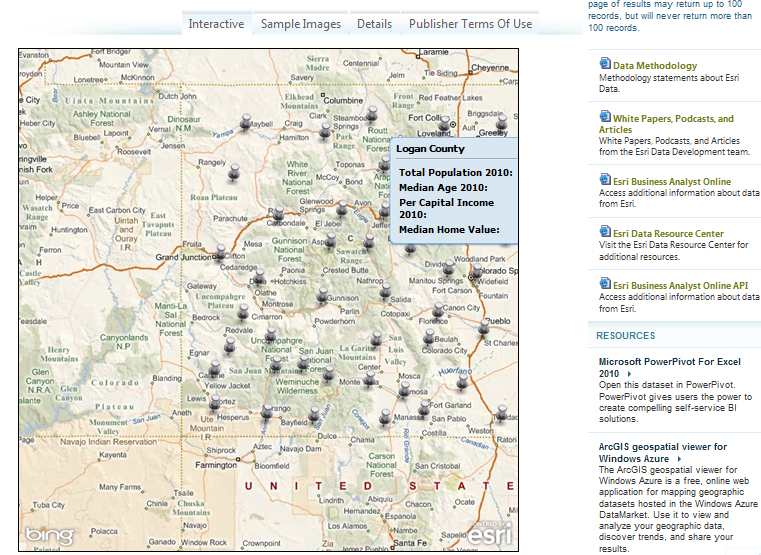 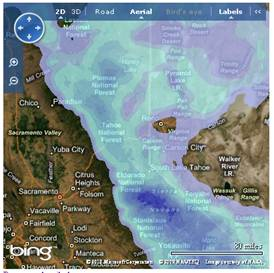 [Speaker Notes: Rich Visualizations to understand data/meta data
Opportunity for partners to market and sell solution]
Subscribe With a Click…
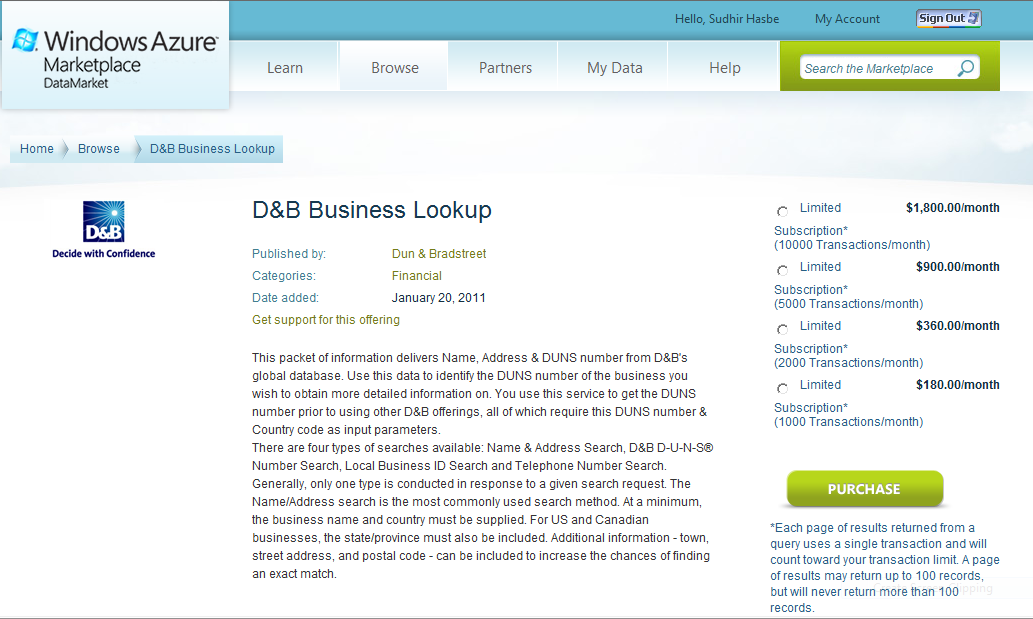 [Speaker Notes: Subscribe by transactions
Pay as you grow
Data guarantees – SLAs
Availability
Performance
No breaking changes]
Consistent Open Data API’s…
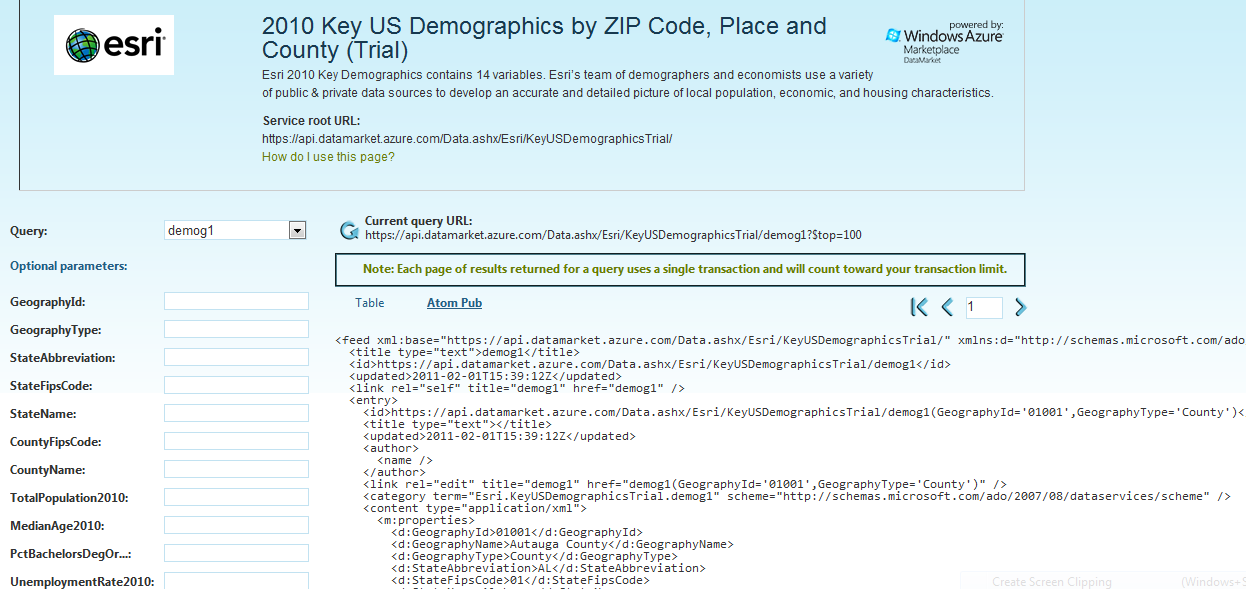 [Speaker Notes: Single REST based secure API to access any dataset
Integrated into developer tools like Visual studio
Integrate into various mobile applications targeted at Iphone, IPAD, Windows Phone]
Integrated in Everyday Tools from Microsoft  like Excel, PowerPivot , CRM Online…
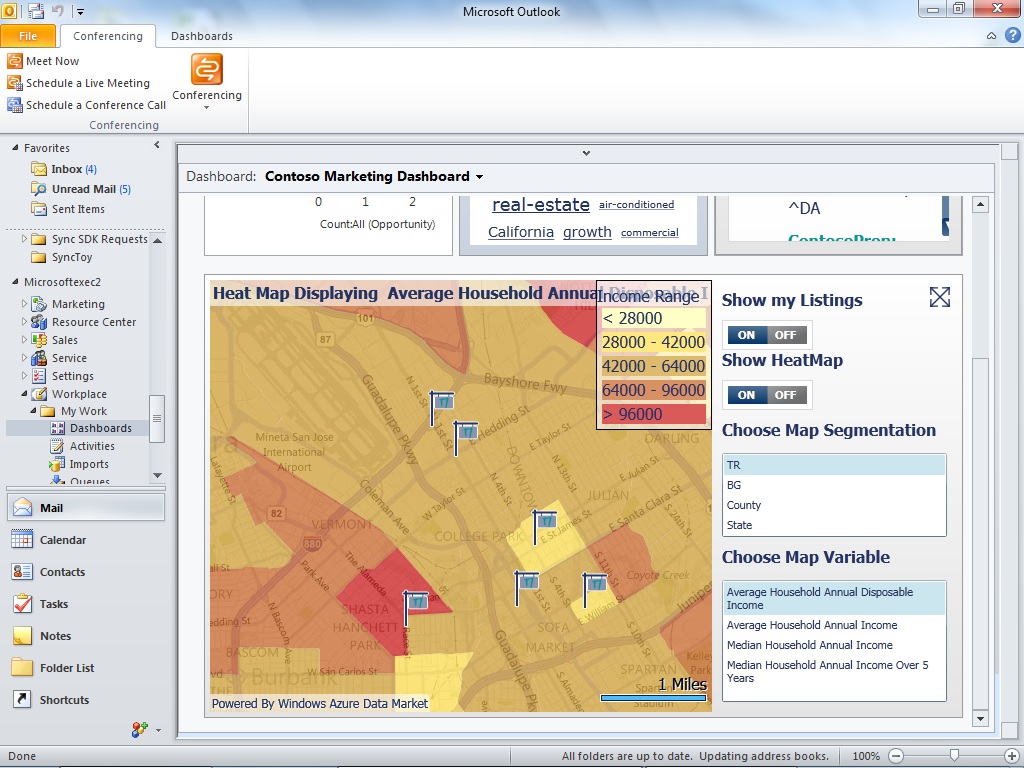 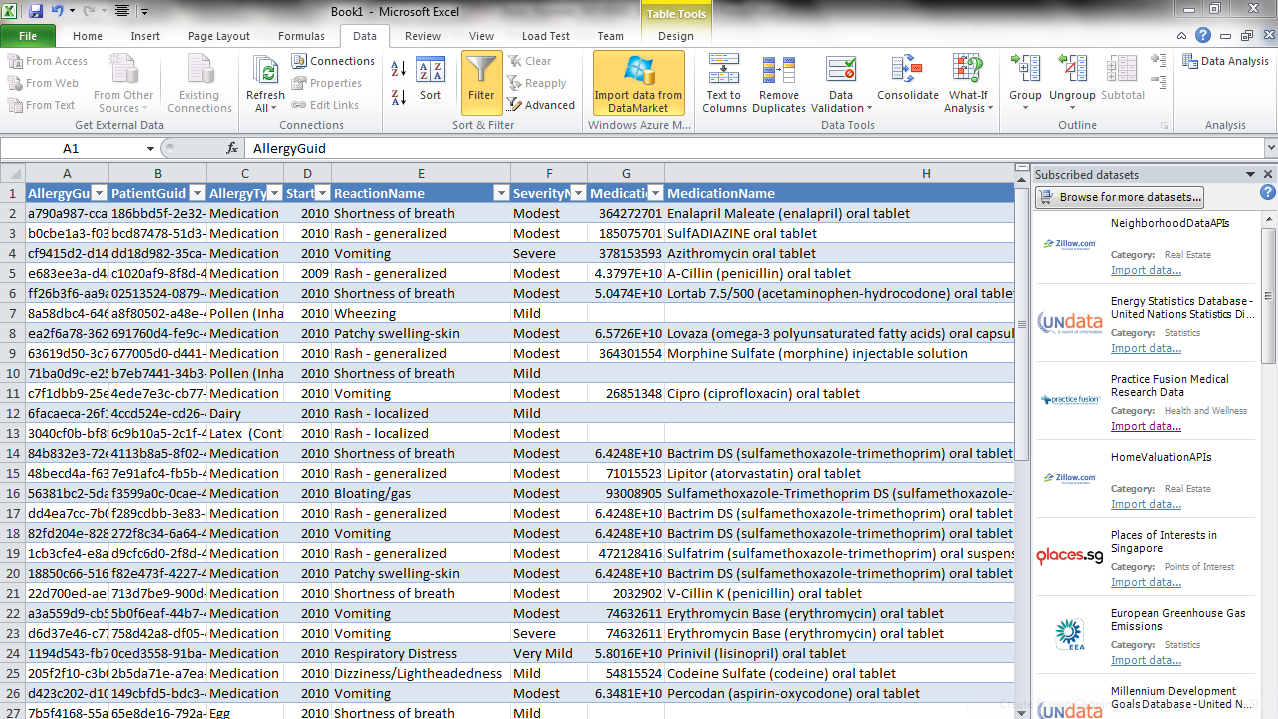 [Speaker Notes: We are investing in integrating Datamarket in various Microsoft products
Like Excel, PowerPivot, Bing and SharePoint
CRM Online 2011 released last week has integrated DataMarket for Demographic data]
… and Partner Solutions
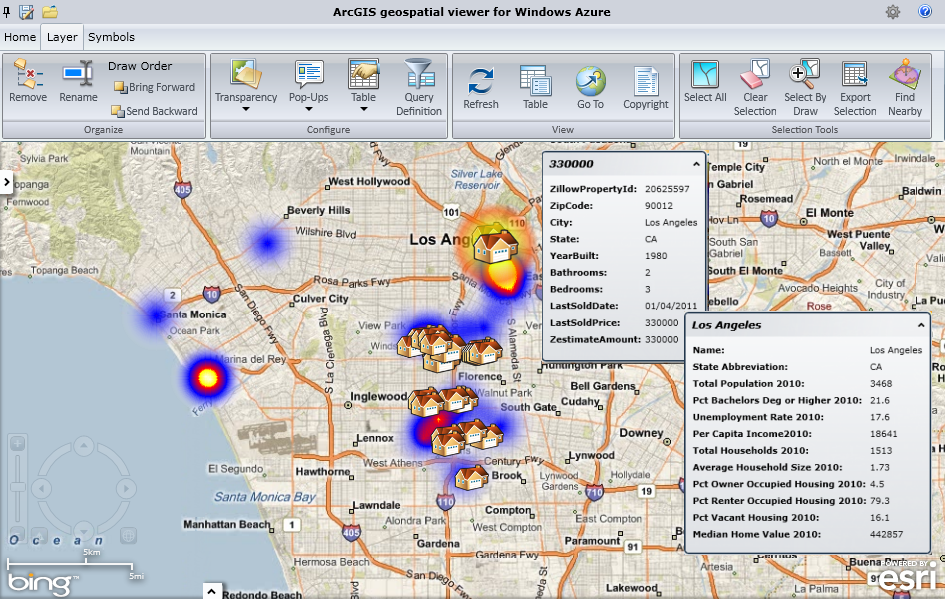 ESRI
Dundas Dashboard
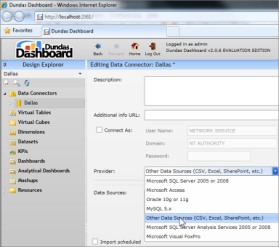 JackBE
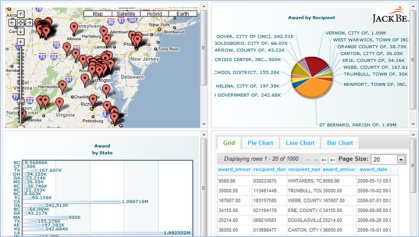 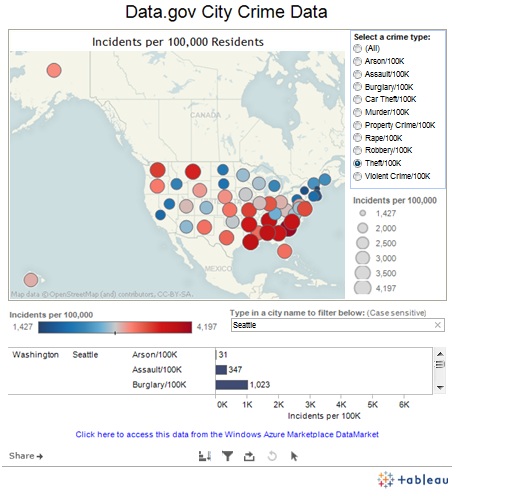 Tableau
[Speaker Notes: Have 100s of partners building applications that consume datasets from DataMarket…
Integrating into 
BI solutions
mobile  apps
Web apps]
Momentum is Growing…
90 days…
5000+ subscriptions…
3 Million transactions…
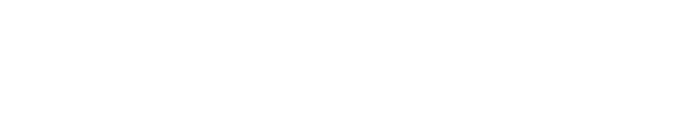 Video
Content Partners
Premium
Public Domain
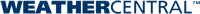 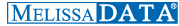 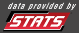 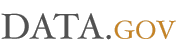 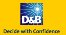 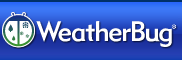 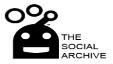 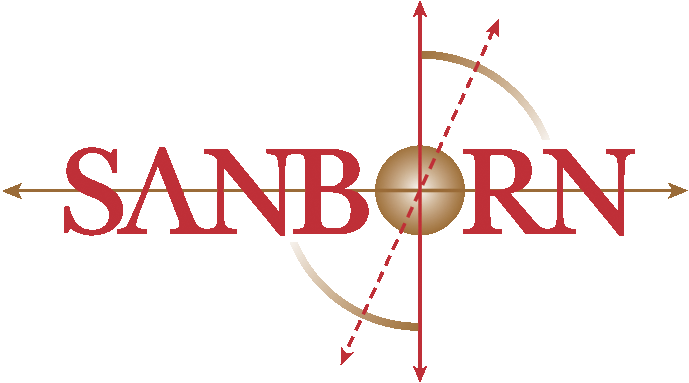 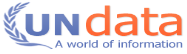 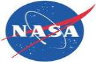 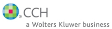 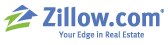 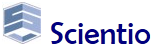 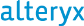 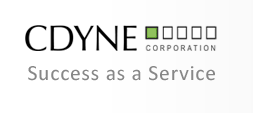 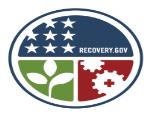 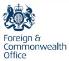 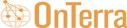 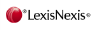 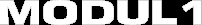 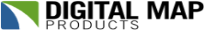 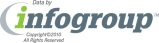 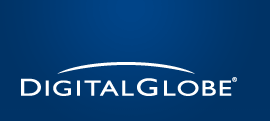 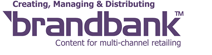 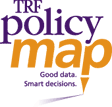 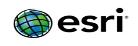 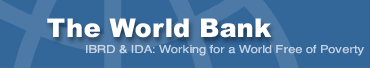 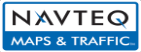 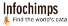 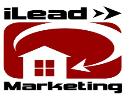 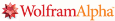 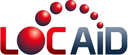 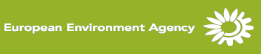 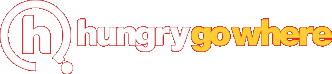 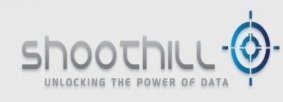 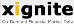 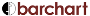 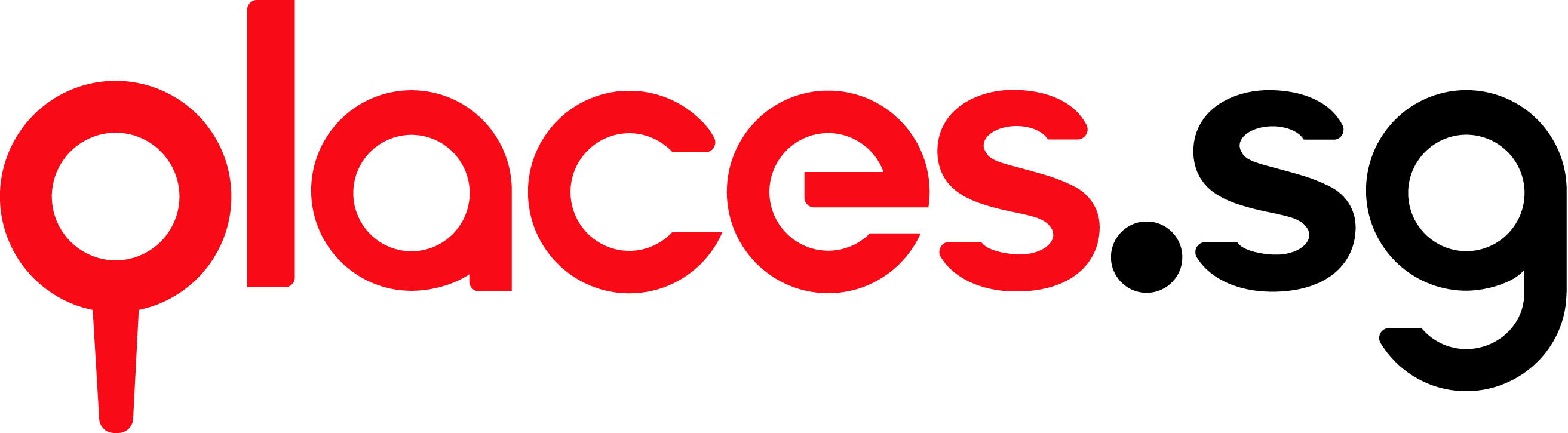 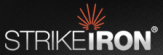 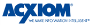 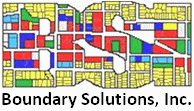 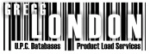 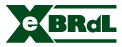 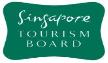 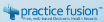 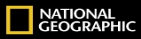 Get Involved
Visit http://datamarket.azure.com to learn more
Download Excel add-in(https://datamarket.azure.com/about)
Partner with us to sell/share your datasets (datamarketbd@microsoft.com)




Learn more at Strata Conference
Wednesday 2nd Feb 4:10pm 
Microsoft DataMarket: Leveraging cloud to deliver public domain and commercial data to millions Sudhir Hasbe (Microsoft), Bruno Aziza (Microsoft)
Thursday 3rd Feb 10:40am 
Open Data: Designing Data-centric Web APIs Pablo Castro (Microsoft) 
Thursday 3rd Feb 4:10pm 
Data Marketplaces Julie Steele (O'Reilly Media, Inc.), Ian White (Urban Mapping, Inc), Peter Marney (Thomson Reuters), Moe Khosravy (Microsoft), Dennis Yang (Infochimps)
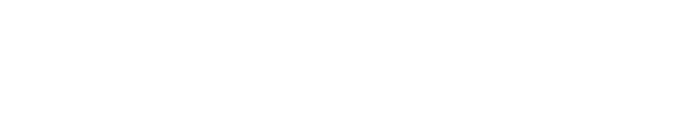 © 2011 Microsoft Corporation. All rights reserved. Microsoft, Windows, Windows Vista and other product names are or may be registered trademarks and/or trademarks in the U.S. and/or other countries.
The information herein is for informational purposes only and represents the current view of Microsoft Corporation as of the date of this presentation.  Because Microsoft must respond to changing market conditions, it should not be interpreted to be a commitment on the part of Microsoft, and Microsoft cannot guarantee the accuracy of any information provided after the date of this presentation.  MICROSOFT MAKES NO WARRANTIES, EXPRESS, IMPLIED OR STATUTORY, AS TO THE INFORMATION IN THIS PRESENTATION.